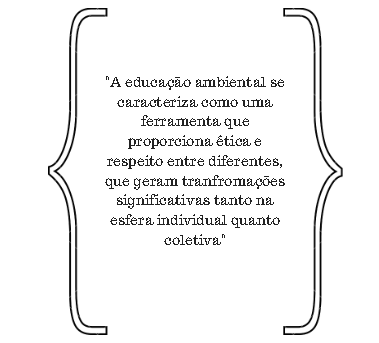 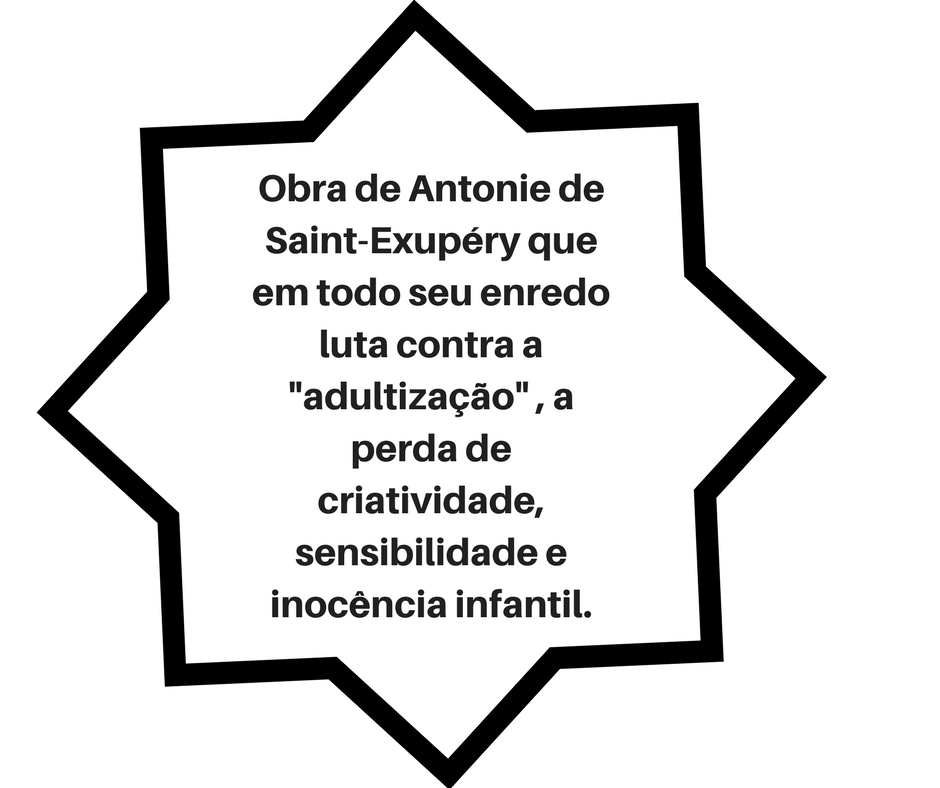 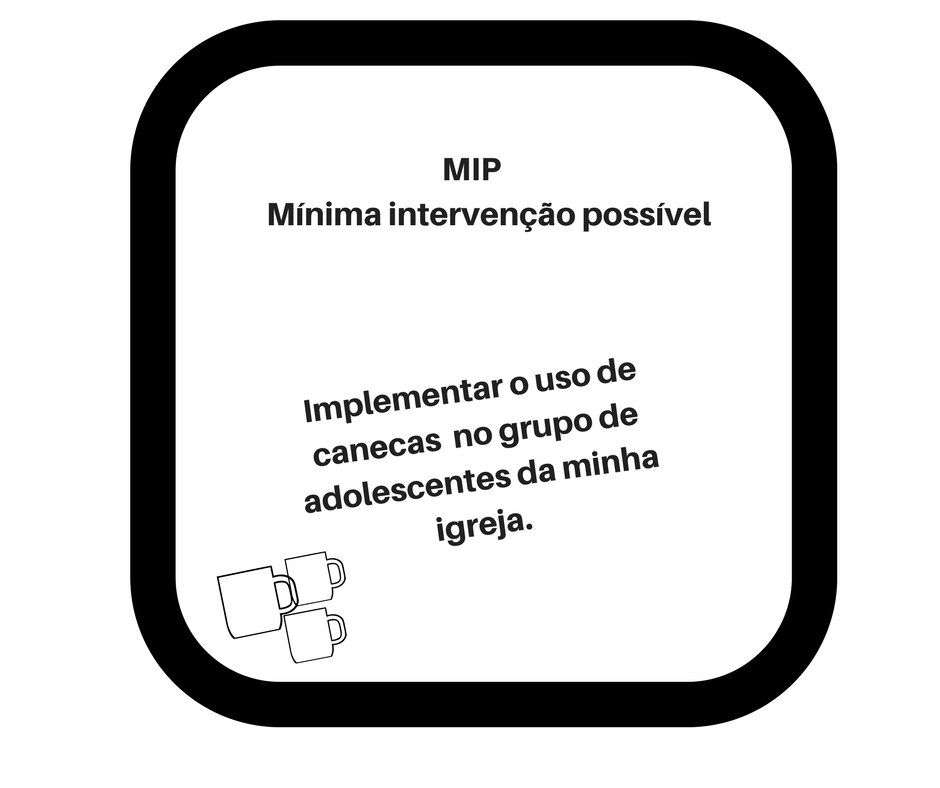 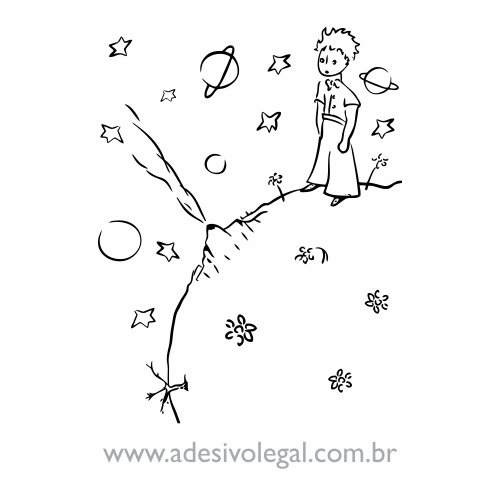 “ O essencial é invisível aos olhos”